Консультация для родителей                                                                                                     
«Скоро в школу!»
Подготовила:  Корягина А.Л. воспитатель  подготовительной группы №1 «Ромашка» ГБДОУ д/с №43 Фрунзенского района СПб. 2017г.
Цель:  Обогатить воспитательный опыт родителей и повысить эффект               семейной социализации дошкольников в преддверии школы; 
Активизировать чувства, переживания и действия родителей в связи с предстоящей школьной жизнью детей.
Вот и заканчивается последний год пребывания  детей в детском саду.
Скоро перед детьми распахнёт двери школа, и начнётся новый период в их жизни. Они станут первоклассниками.
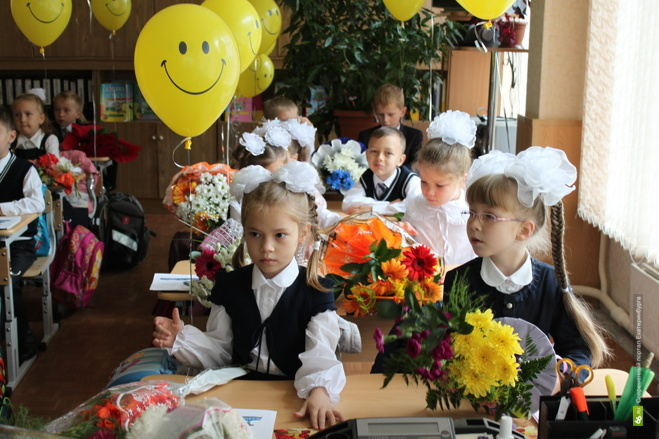 Успех ребёнка в школе зависит от:
Психологической готовности.
      
 Развития произвольных когнитивных процессов: мышления, памяти,                      внимания. 
     
  Развития речи и фонематического слуха.
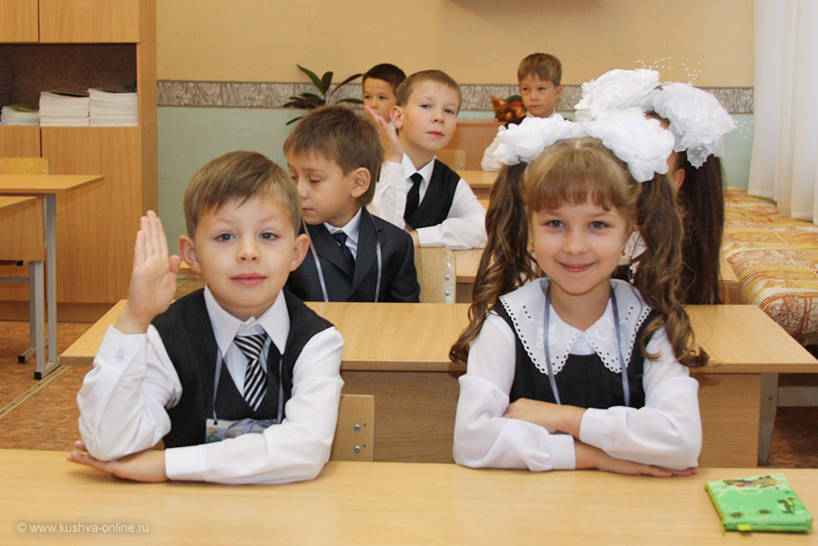 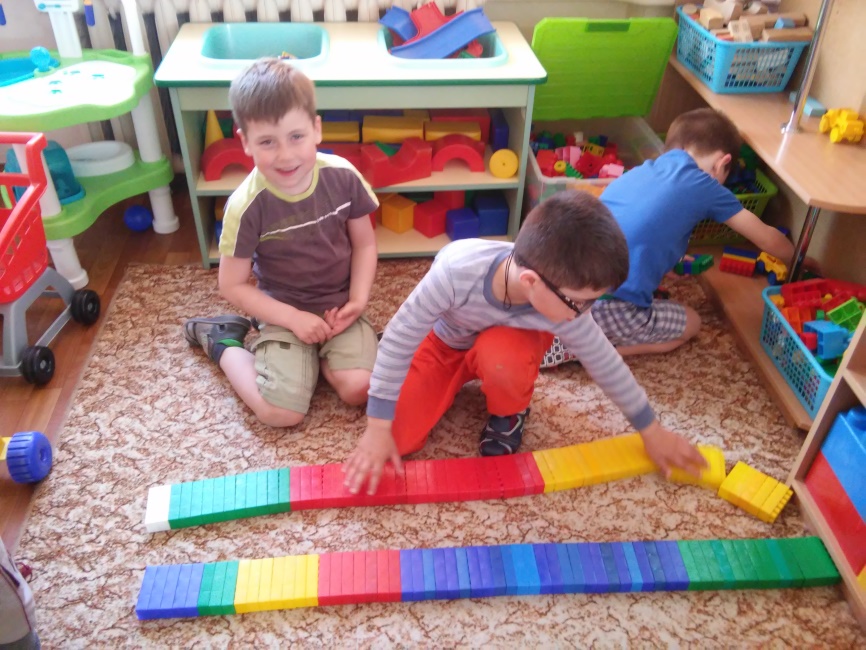 Что важно сделать перед  школой.
                     
                       1. Развивать мелкую моторику руки.
      
        Рисовать, штриховать, раскрашивать небольшие поверхности, нанизывать бусинки, пуговицы, лепить, определять вслепую формы предметов, играть  с мелкими предметами (мозаика),конструировать.
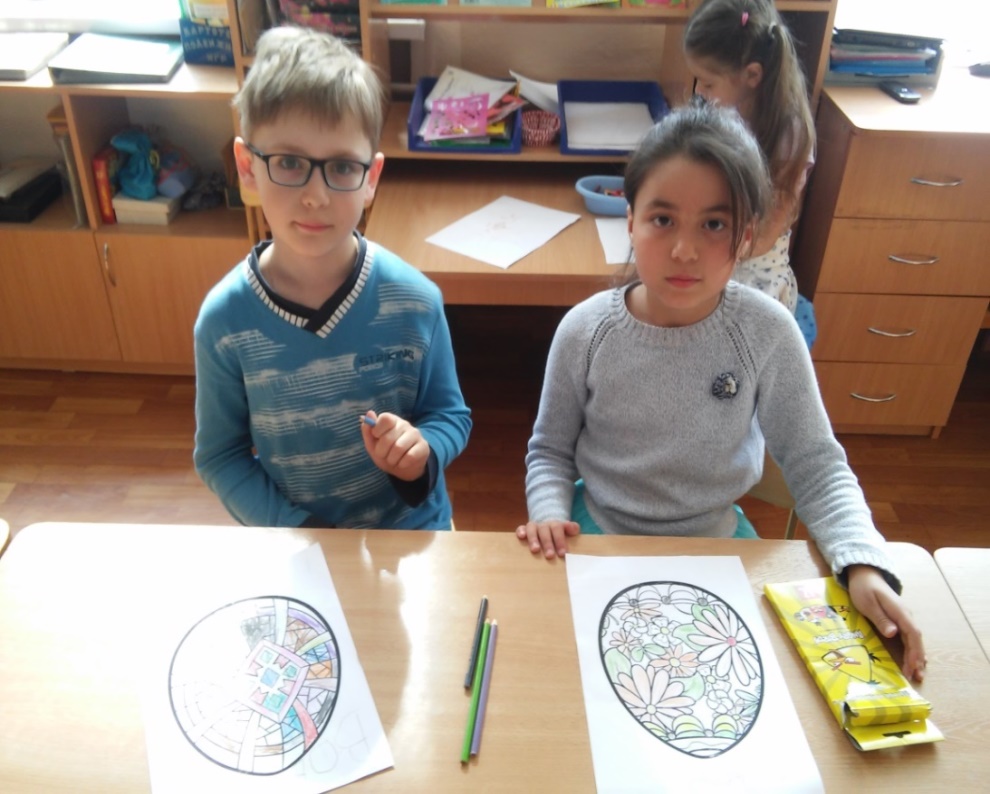 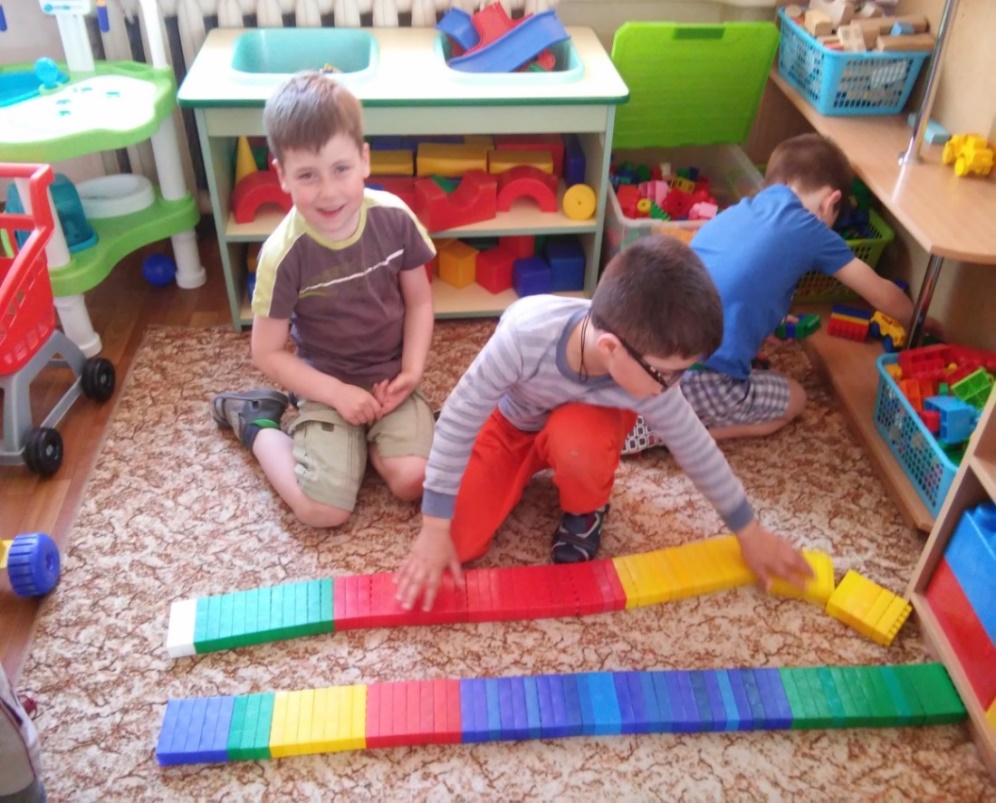 2. Сформировать интерес к чтению.
Чтение должно стать неотъемлемой частью жизни каждого ребёнка. Речевое развитие детей 6-7 летнего возраста предполагает наличие словарного запаса в 3,5-7 тысяч слов, умение правильно произносить звуки, способность к простейшему звуковому анализу слов.
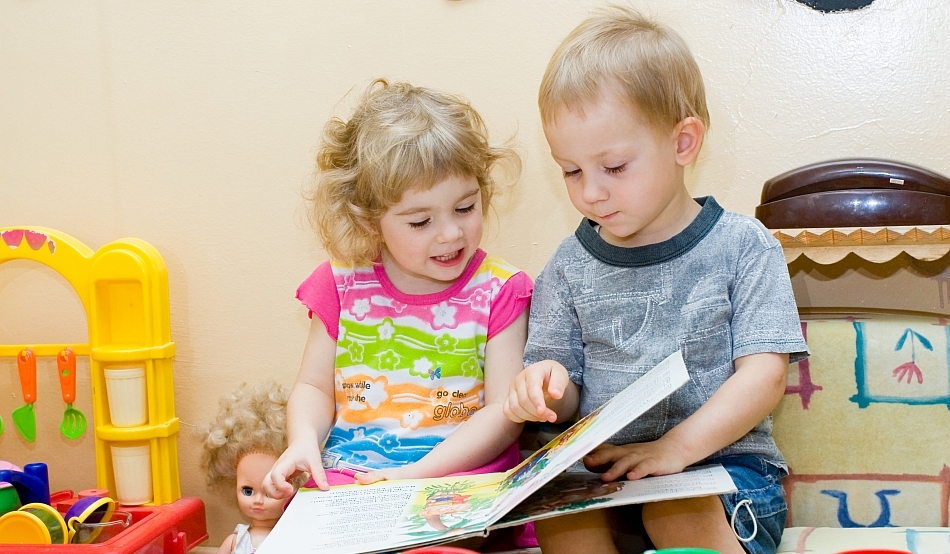 3. Приучить соблюдать режим дня.
Необходимо организовать:
• сбалансированное питание;
• полноценный сон;
• регулярные прогулки;
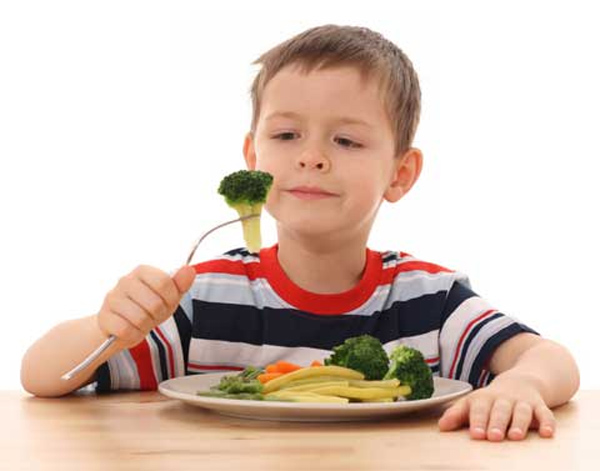 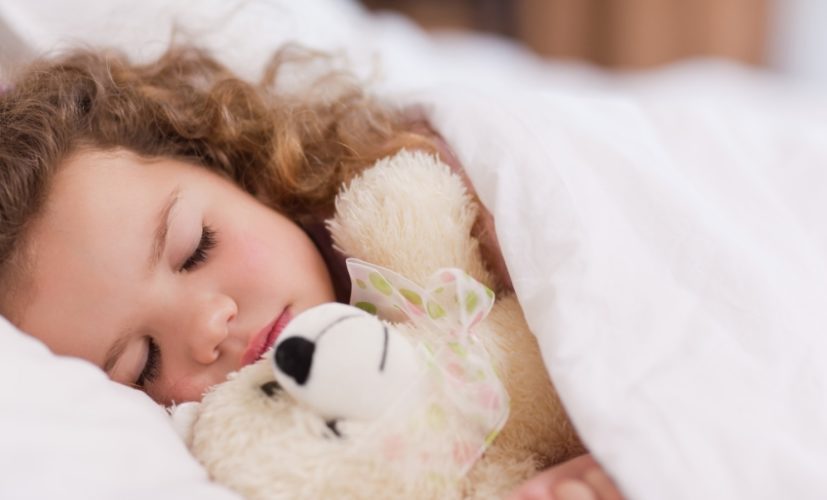 4. Сформировать навыки самообслуживания, самостоятельности.
Соблюдать  правила  личной  гигиены (чистить  зубы, умываться, чистить обувь, одежду и т.д.).
 Выполнять  утреннюю гимнастику.
 Проводить элементарную гигиеническую обработку продуктов (помыть яблоко, апельсин).
 Самостоятельно одеваться, быть опрятным.
 Содержать свои игрушки и вещи в порядке.
 Самостоятельно занимать себя интересным делом.
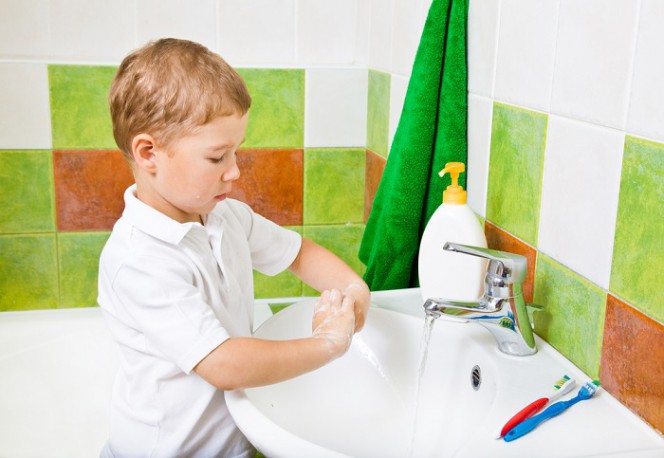 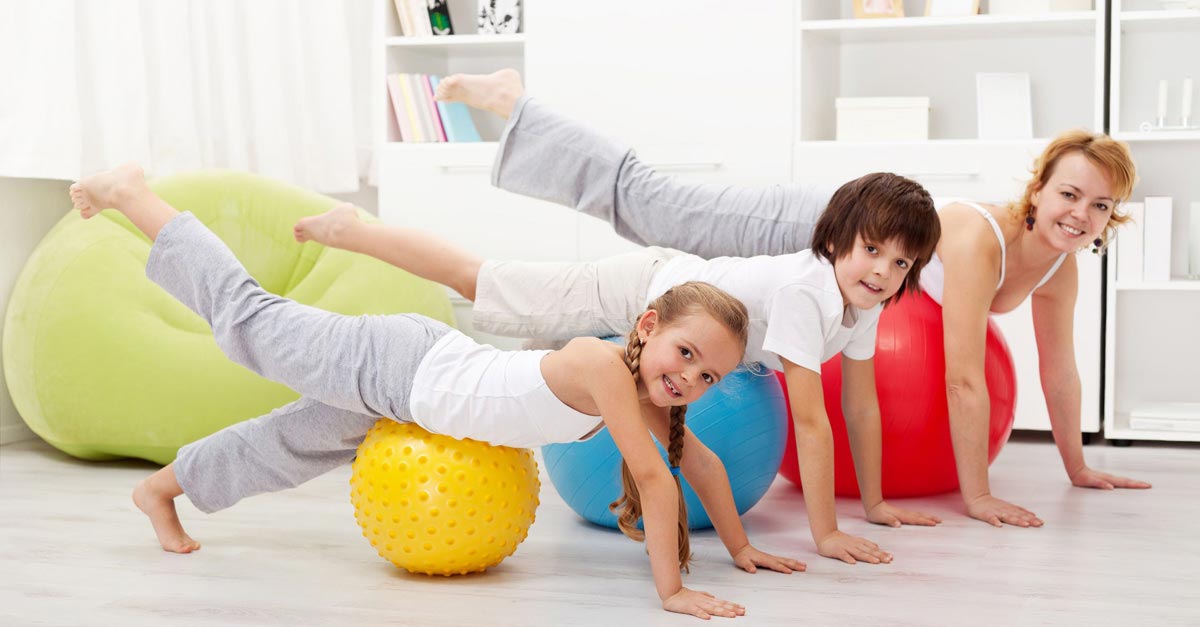 5. Научить соблюдать  правила поведения
(в общественных местах, на природе, в транспорте и т.д)
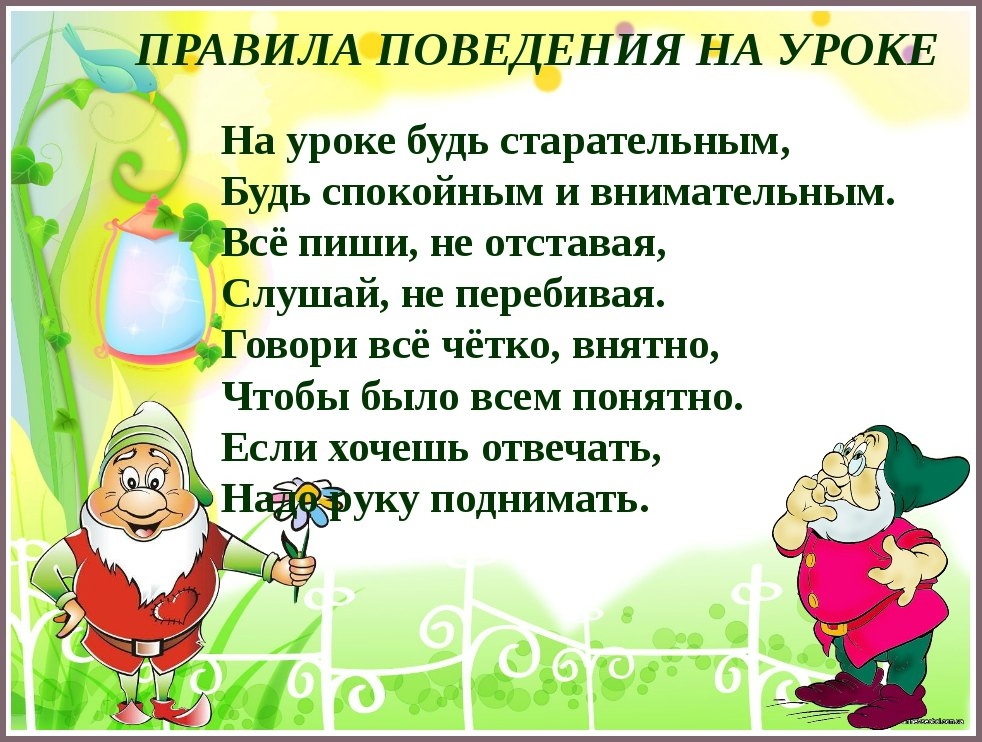 На этапе подготовки к школе:

        • избегайте чрезмерных требований к ребенку;
        • предоставляйте право на ошибку;
        • не думайте за ребёнка;
        • не перегружайте ребёнка;
        • не   пропустите   первые   трудности и обратитесь к узким специалистам        (логопед, психолог, физиолог, дефектолог, педиатр);
        • устраивайте ребенку маленькие праздники
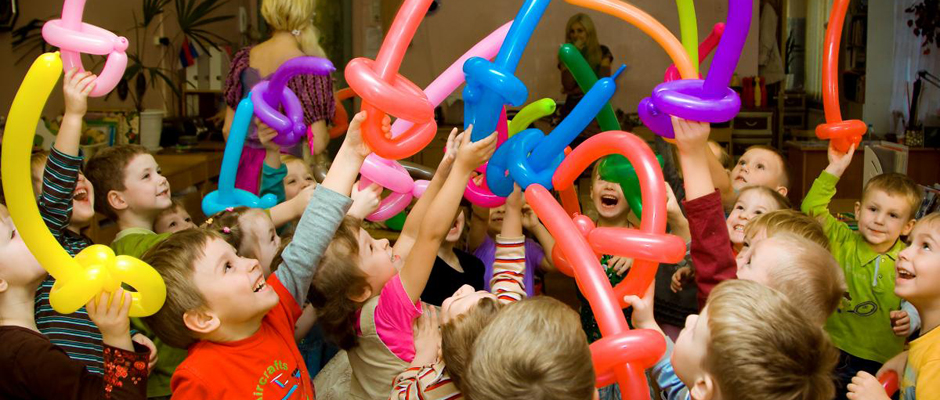 Итак, ваш ребёнок готов к школе, если он:


1) нормально физически развит;

2) желает учиться, узнавать что-то новое;

3) может управлять своим поведением;

4) владеет приемами умственной деятельности;

5) проявляет самостоятельность;

6) умеет общаться со сверстниками, вести себя в коллективе;

7) умеет ориентироваться в пространстве.
Пожелание родителям!Чтоб малыша своего воспитать, Помочь ему крепко на ноги встатьНужно быть рядом всегда и во всём:Вечером, утром, ночью и днём.Родителям всем я хочу пожелатьДетям всегда во всём помогать.С вечера в школу его соберите,Доброе слово при этом скажите.Умные книжки с ним почитайте,А в выходные почаще гуляйте.Спортом надо с ним заниматься,Учить побеждать, учить не бояться.Смелым и сильным малыш пусть растёт,Тогда маму с папой не подведёт.Всё же собрания все посещайте,Если есть время, то помогайте.А главное - без сомненья - Желаю я вам терпенья! 
Счастливого пути по дорогам знаний!
Учение – это нелегкий и ответственный труд. Поступление в школу существенно меняет жизнь ребенка, но не должно лишать его многообразия, радости, игры. У первоклассника должно оставаться достаточно времени для игр.
Спасибо за внимание!
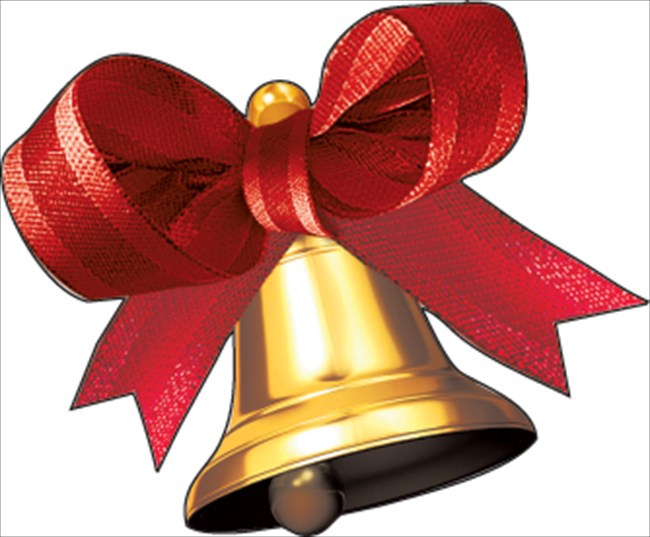